FireAlpaca Work
Name:
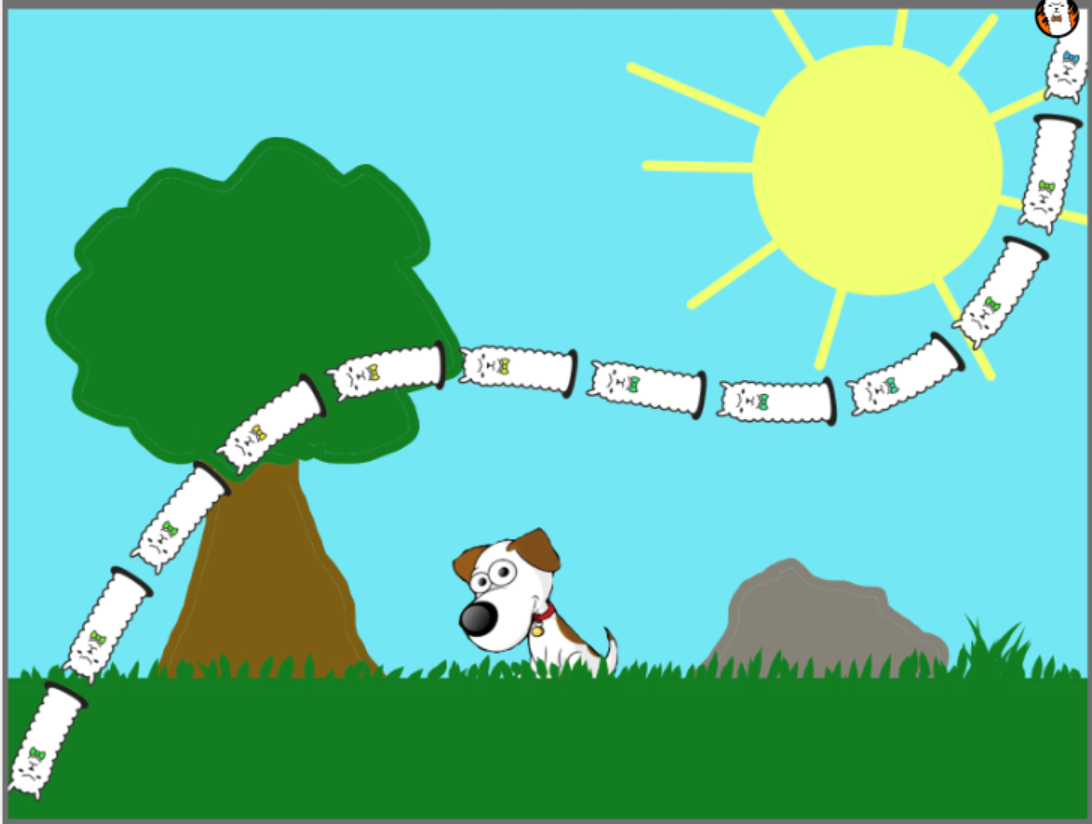 Kindergarten Pic		10pts
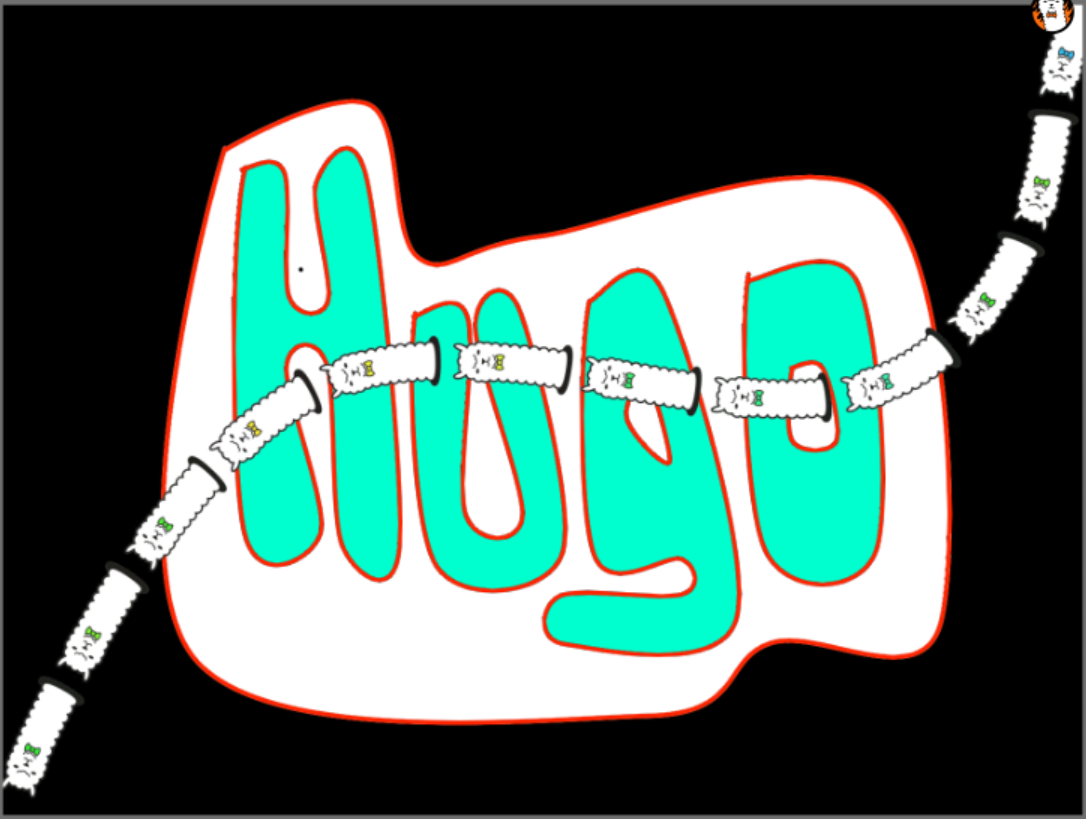 Your Name Written in a cool way	--5pts
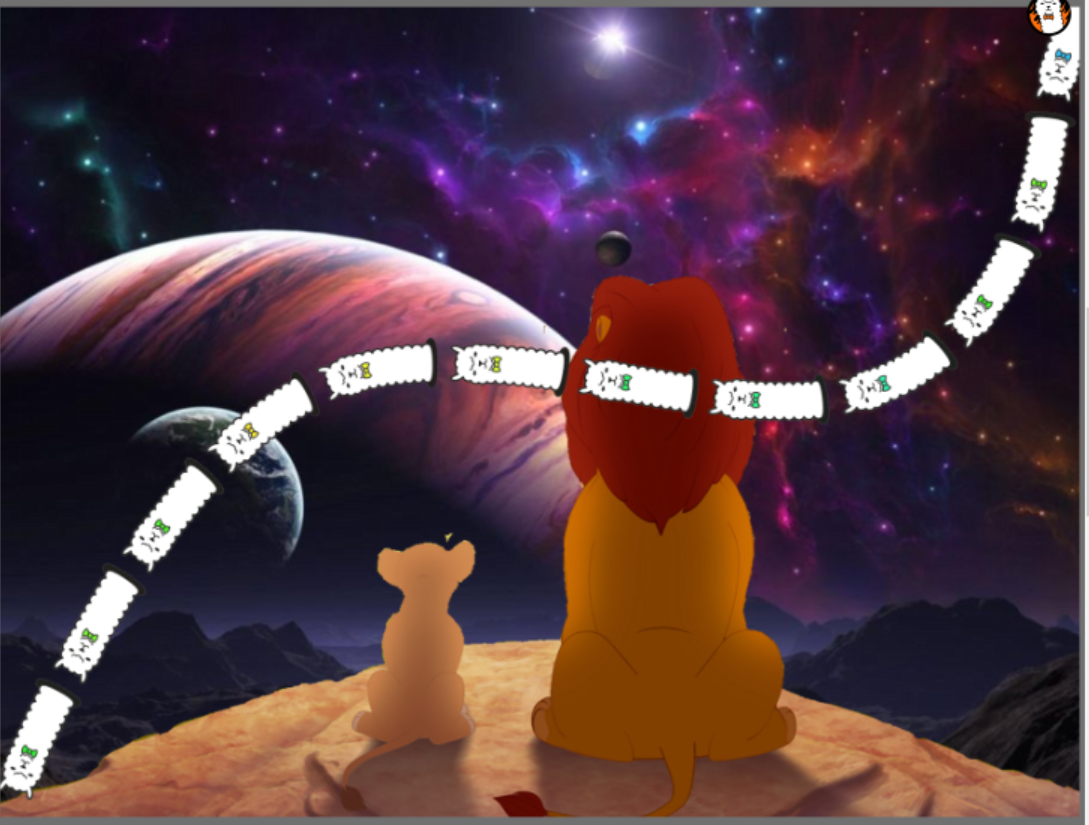 “Photoshopped” picture			5pts
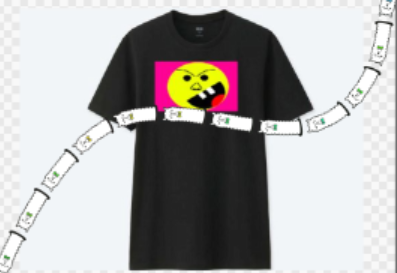 Smiley Shirt Design			10pts
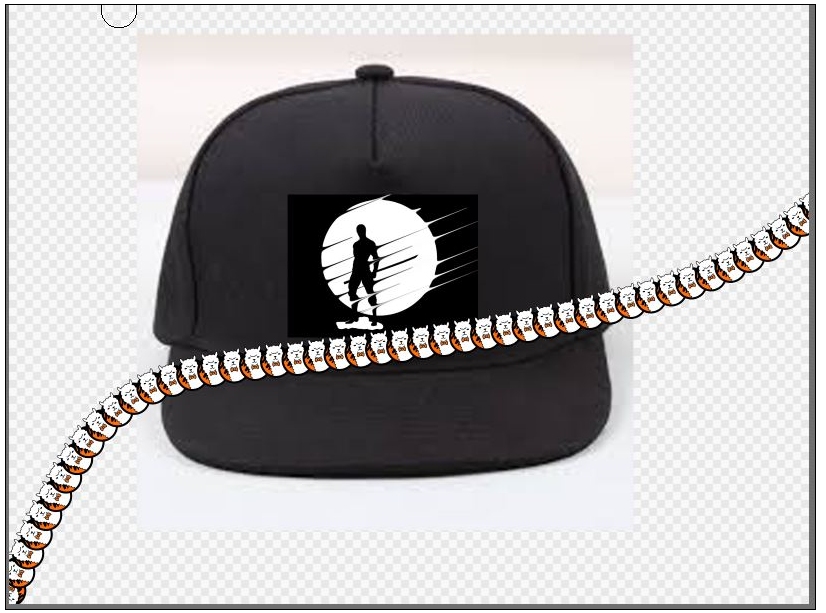 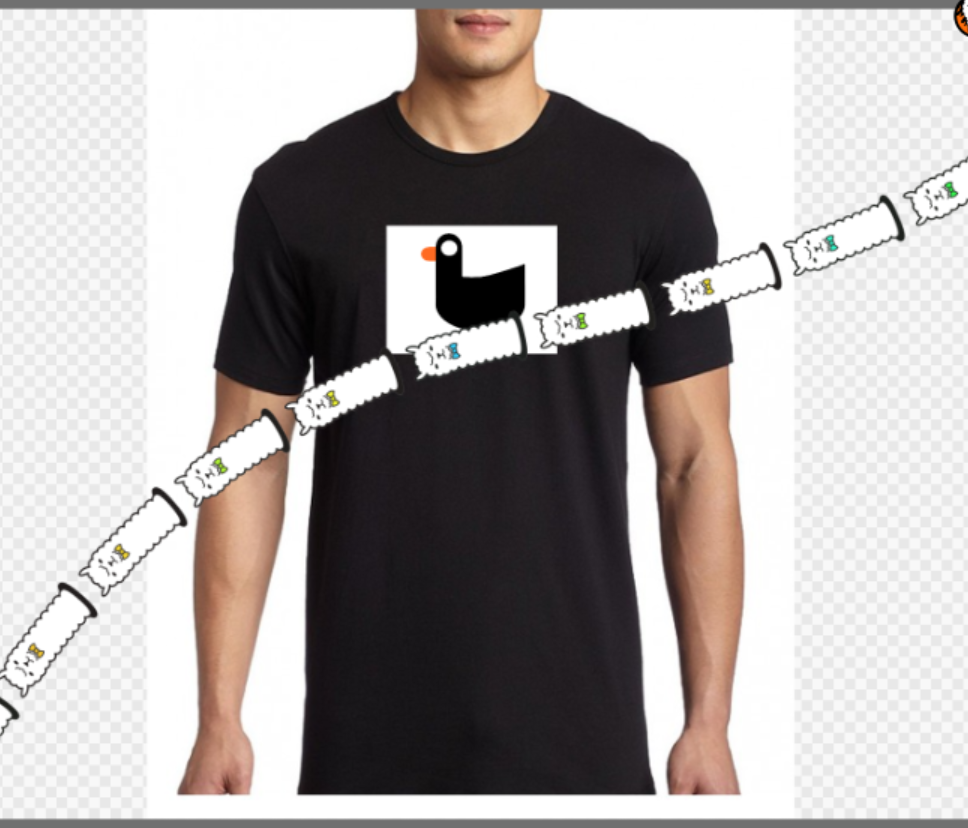 Two (2) T-Shirt Designs--20pts